Контроллеры
Интерфейс – это средство сопряжения двух устройств, в котором все физические и логические параметры согласуются между собой.
	Для согласования интерфейсов периферийные устройства подключаются к шине не напрямую, а через свои контроллеры (адаптеры) и порты.
Контроллеры
Микропроцессорный комплект (чипсет).
Системная шина
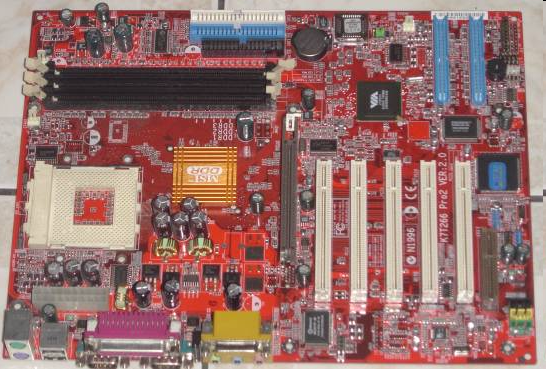 Порты устройств
Порты устройств представляют собой электронные схемы, содержащие один или несколько регистров ввода-вывода и позволяющие подключать периферийные устройства компьютера к внешним шинам микропроцессора.
	Портами также называют устройства стандартного интерфейса: последовательный, параллельный и игровой порты (интерфейсы).
Классификация компонентов персонального компьютера
Существует понятие базовой конфигурации, которую считают типовой. 
	
Считается, что в состав стационарного персонального компьютера входят:


– системный блок;
– внешние устройства.
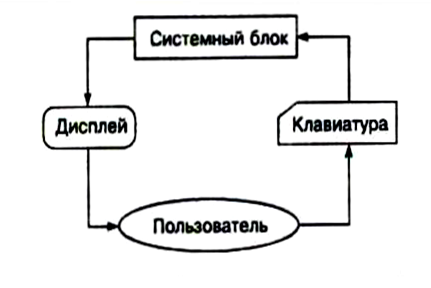 Категории устройств ПК
Все устройства, входящие в состав ПК, можно условно разделить по категориям.

1. По назначению устройства делятся на:
	– системные, необходимые для функционирования компьютера;
	– периферийные, которые позволяют выполнять на компьютере разнообразную деятельность.

2. По исполнению устройства делятся на:
	– внутренние, расположенные внутри системного блока и обычно подключенные к системной шине напрямую;
	– внешние, которые подключаются к компьютеру через специальные или универсальные разъемы расширения.

3. По деятельности устройства делятся на:
	– основные, которые необходимы для полноценной работы персонального компьютера;
	– дополнительные, которые для такой работы не являются необходимыми, но вносят дополнительную функциональность.
Внутренние элементы персонального компьютера
Корпус
Наиболее распространенные типы корпусов:

	– горизонтальные
			– десктоп	
			– слим (406 x 406 x 101
			– ультраслим (381 x 352 x 75)
	– вертикальные
			– минитауэр (152 x 432 x 432)
			– мидитауэр (173 x 432 x 490)
			– тауэр (190 x 482 x 820)
			– бигтауэр (размеры варьируются).
Корпус
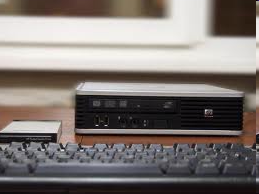 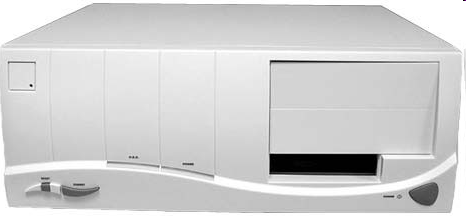 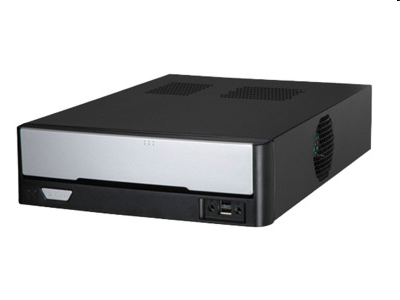 Горизонтальные
Десктоп
Слим
Ультраслим
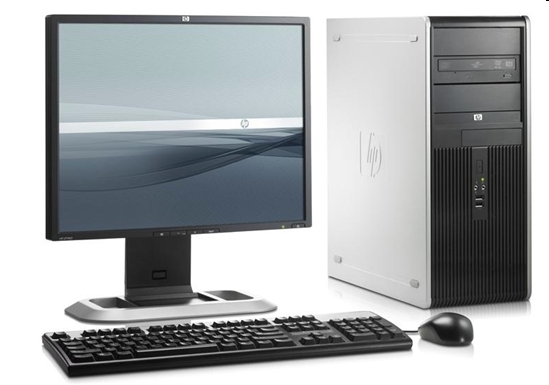 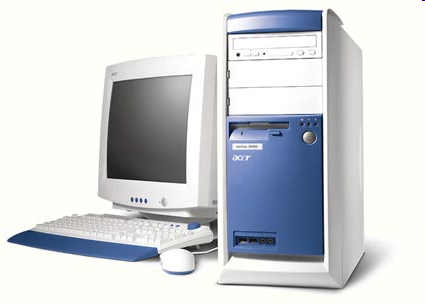 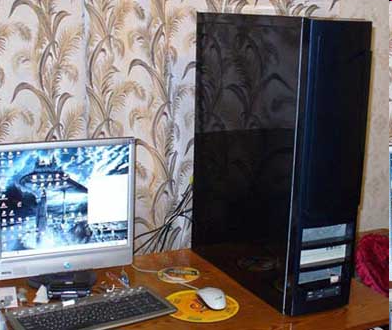 Вертикальные
Минитауэр
Мидитауэр
Бигтауэр
Внутренние элементы персонального компьютера
Блок питания.

	В его задачу входит 
	преобразование сетевого 
	напряжения до заданных 
	значений, их стабилизация 
	и защита от незначительных 
	помех питающего напряжения.
	Также, будучи снабжён 
	вентилятором, он участвует в охлаждении системного блока.
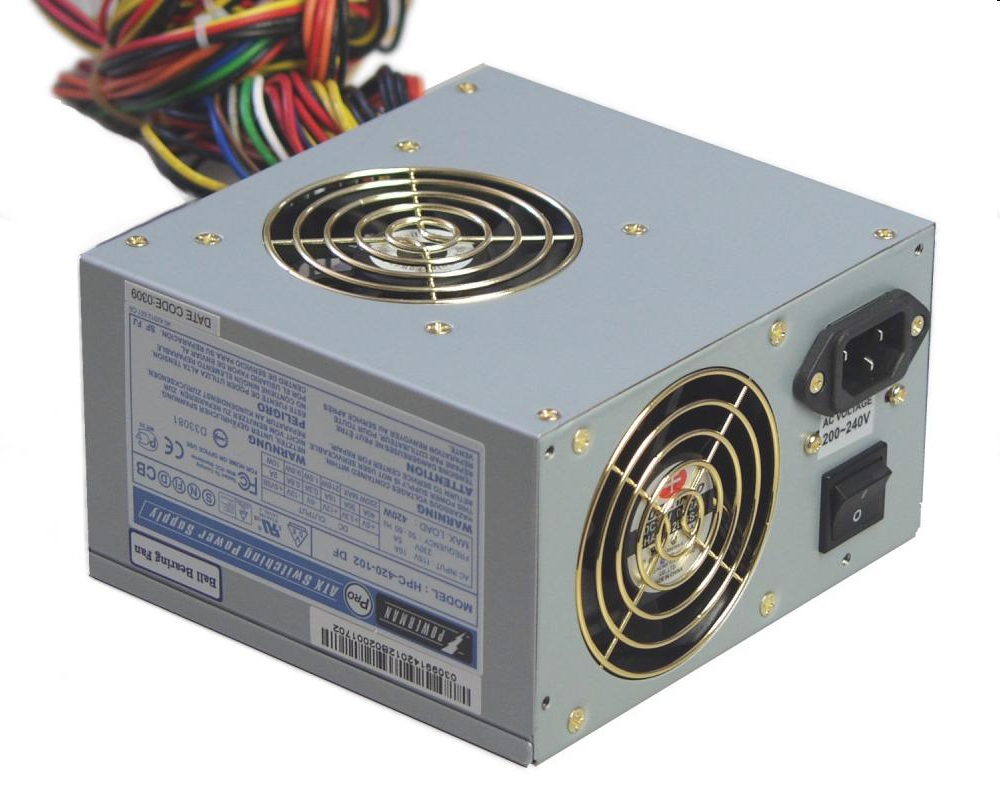 Внутренние элементы персонального компьютера
Микропроцессор
Внутренние ячейки процессора называют регистрами. 

Состав и назначение регистров называют архитектурой процессора.   
1. Адресные регистры служат для хранения адресов, по которым процессор находит данные  в памяти.
2. Регистры общего назначения – используют для операций с данными.
3. Регистры самопроверок в процессоре – ячейки, которые постоянно проверяют контрольные суммы – работоспособность процессора.
4. Флаговые регистры  – для проведения, например, операции с плавающей точкой.
Внутренние элементы персонального компьютера
Команды процессора:

	 - арифметические действия
	- логические операции
	- передачу управления
	- перемещение данных из одного места в другое
	- координация взаимодействия различных устройств компьютера.
Внутренние элементы персонального компьютера
Процессоры с расширенной системой команд – CISC-процессоры (CISC – Complex Instruction Set Computing).


Процессоры с сокращенной системой команд  - RISC-процессоры (RISC – Reduced Instruction Set Computing)

Распределение их сфер применения:
CISC-процессоры используют в универсальных вычислительных системах; 
RISC-процессоры используют в специализированных вычислительных системах или устройствах, ориентированных на  выполнение единообразных операций.
Внутренние элементы персонального компьютера
Основными параметрами микропроцессоров являются: 
– рабочее напряжение;
- тактовая частота; 
- коэффициент внутреннего умножения тактовой частоты;
– разрядность; 
- размер кэш-памяти;
- степень интеграции микросхемы;
- адресное пространство;
– архитектура МП.
Внутренние элементы персонального компьютера
Основные характеристики видеокарты:
– производитель – nVidia (GeForce), ATI/AMD (Radeon), Intel;
– объем видеопамяти;
– быстродействие видеопамяти;
– аппаратная поддержка трехмерных библиотек (DirectX, OpenGL);
– охлаждающая подсистема
Внутренние элементы персонального компьютера
Основным параметром звуковой карты является разрядность, определяющая количество битов, используемых при преобразовании сигналов из аналоговой в цифровую форму и наоборот. Чем выше разрядность, тем меньше погрешность, связанная с оцифровкой, тем выше качество звучания.
Внутренние элементы персонального компьютера
Сетевые карты бывают:
внутренние
внешние 
встроенные. 

	Внешние применяются, как правило, совместно с мобильной техникой.
Внутренние элементы персонального компьютера
Модем (модулятор-демодулятор) – устройство, применяющееся в системах связи и выполняющее функцию модуляции и демодуляции.